Figure 3. The process of data mining, including data screening, grouping, analysis and visualization in HFIP.
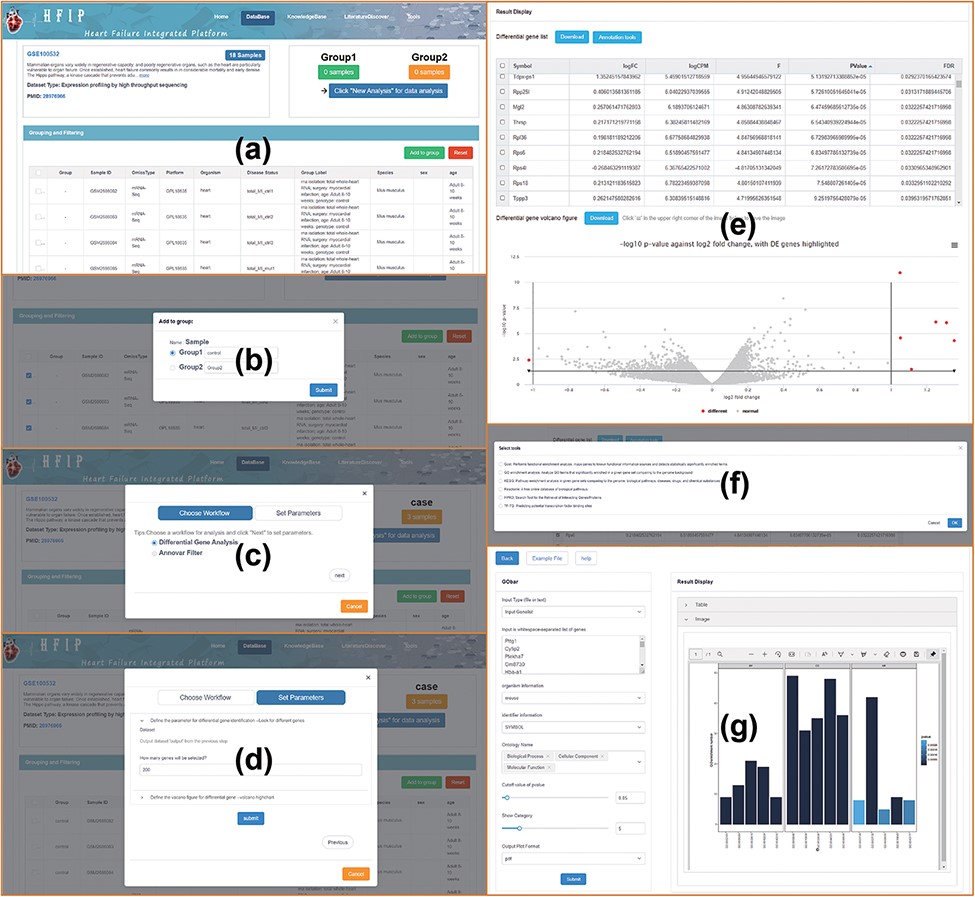 Database (Oxford), Volume 2021, , 2021, baab076, https://doi.org/10.1093/database/baab076
The content of this slide may be subject to copyright: please see the slide notes for details.
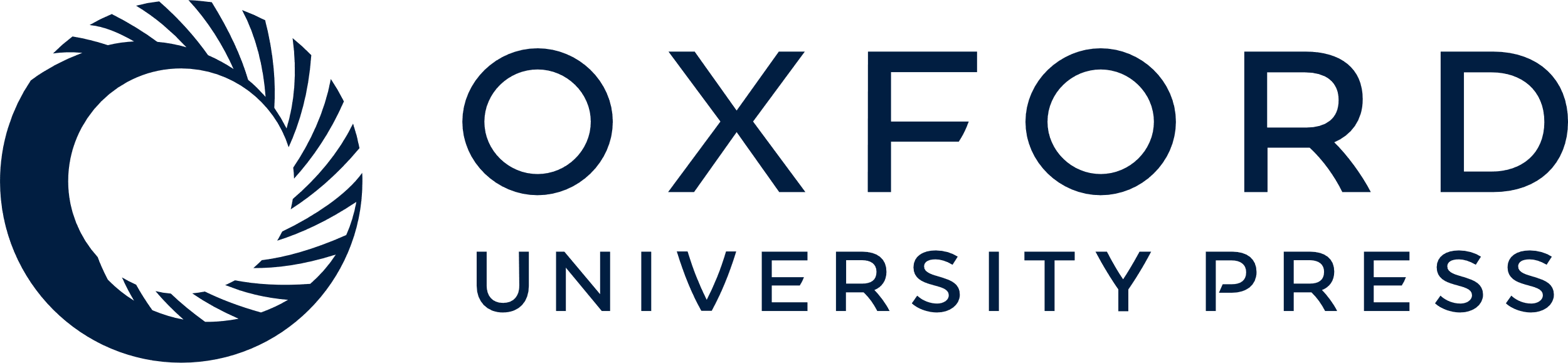 [Speaker Notes: Figure 3. The process of data mining, including data screening, grouping, analysis and visualization in HFIP.


Unless provided in the caption above, the following copyright applies to the content of this slide: © The Author(s) 2021. Published by Oxford University Press.This is an Open Access article distributed under the terms of the Creative Commons Attribution License (https://creativecommons.org/licenses/by/4.0/), which permits unrestricted reuse, distribution, and reproduction in any medium, provided the original work is properly cited.]